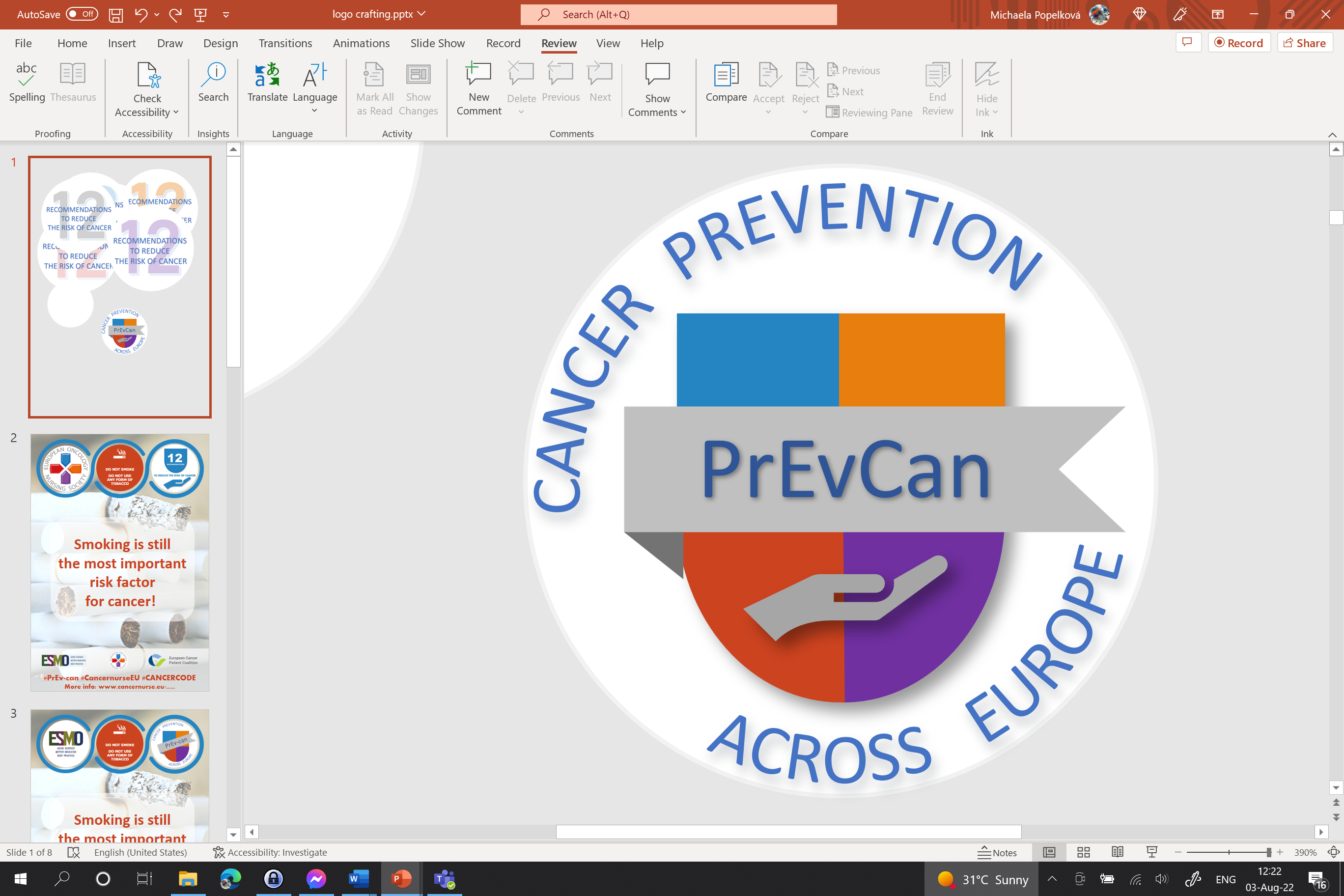 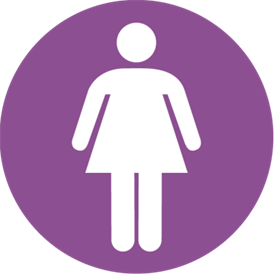 PARA LAS MUJERES:
c
SI PUEDE, AMAMANTE A SU BEBÉ
c
LIMITE EL TRATAMIENTO CON THS
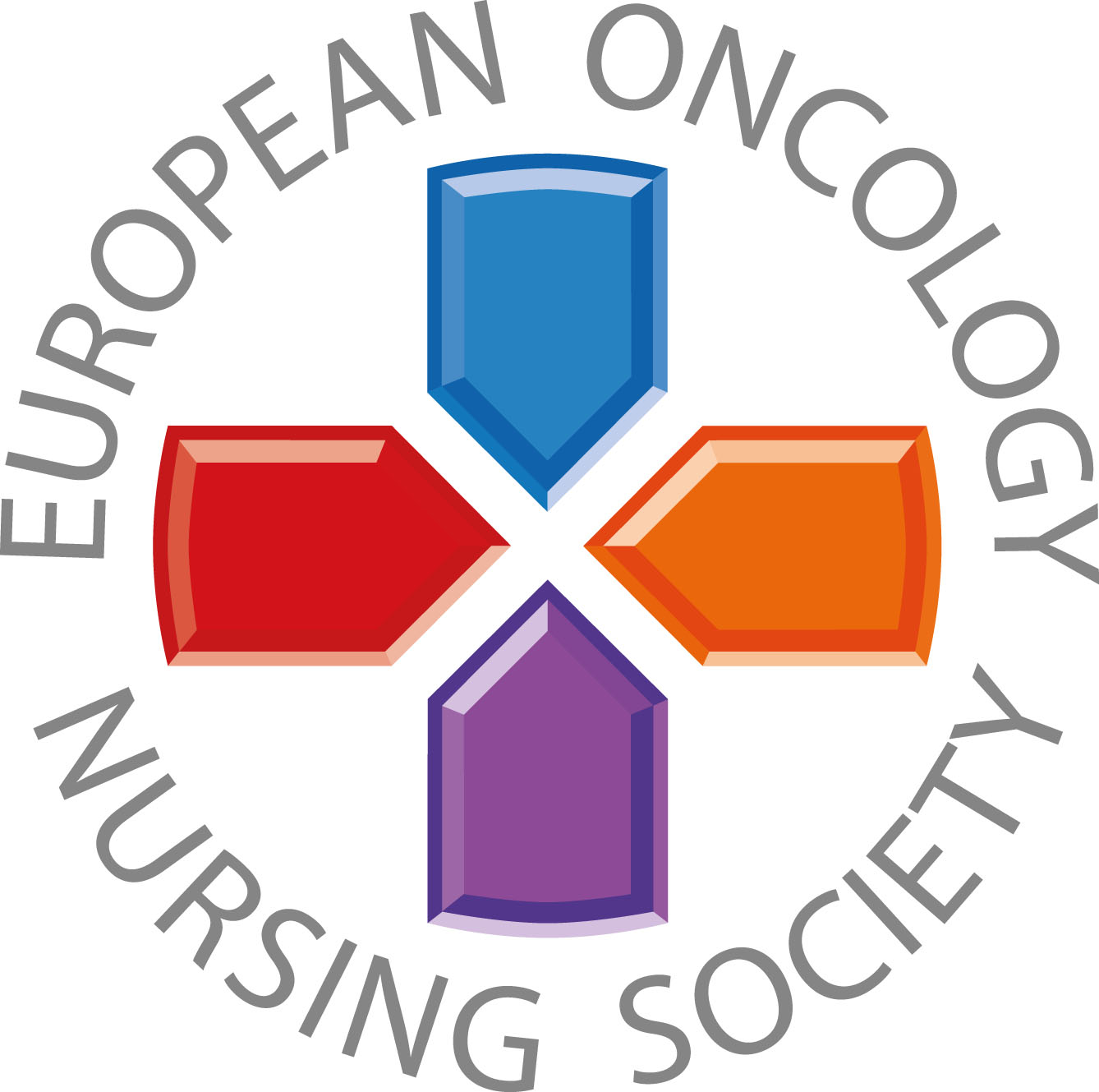 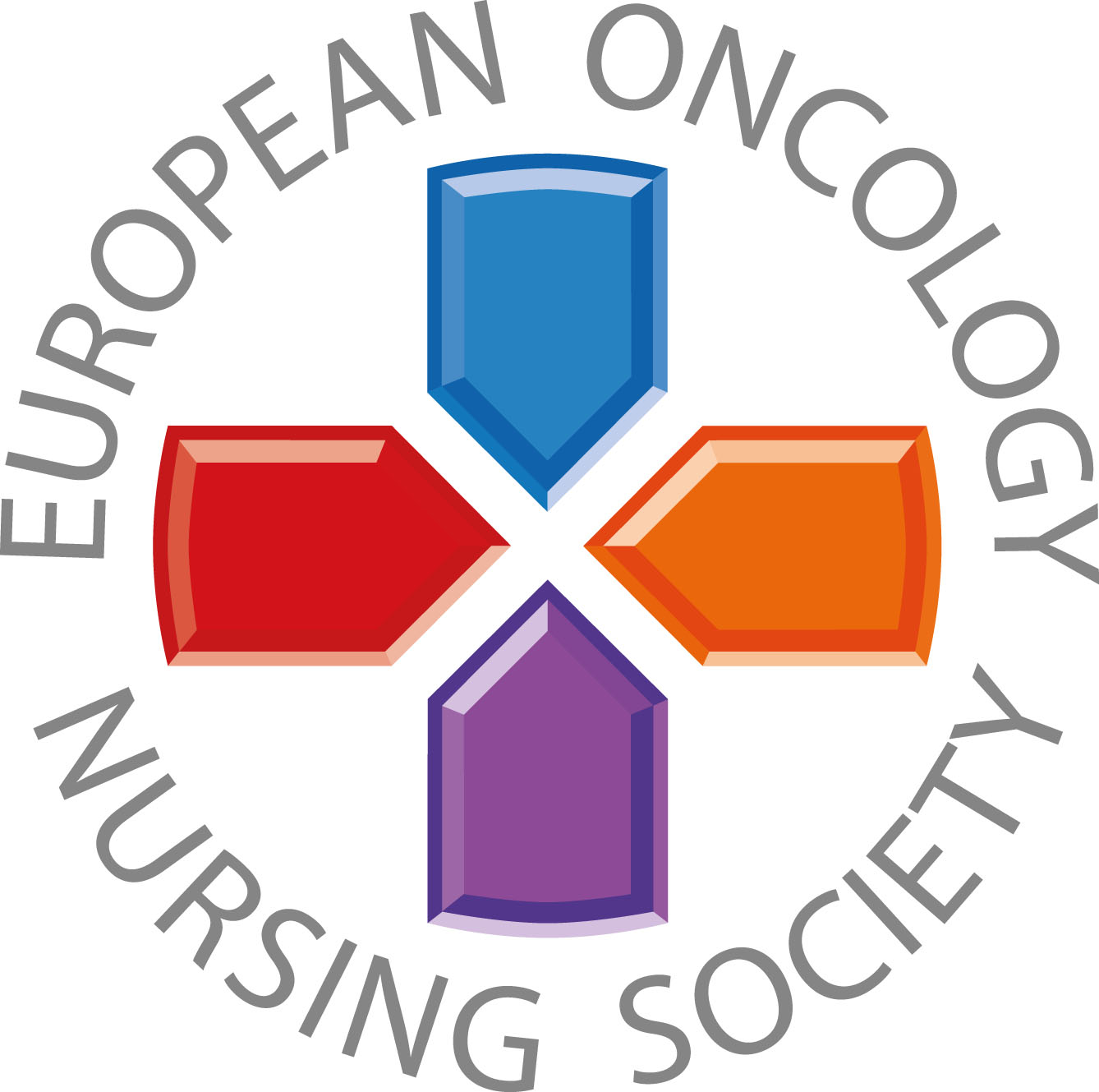 Mensajes para la población general
#PrEvCan #CANCERCODE
La campaña PrEvCan© fue iniciada por la Sociedad Europea de Enfermería Oncológica (EONS) y se desarrolla en colaboración con la Sociedad Europea de Oncología Médica (ESMO). Para más información: www.cancernurse.eu/prevcan
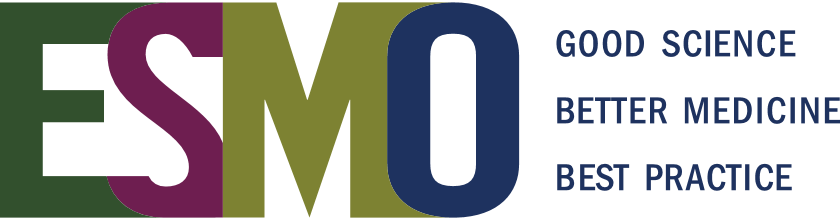 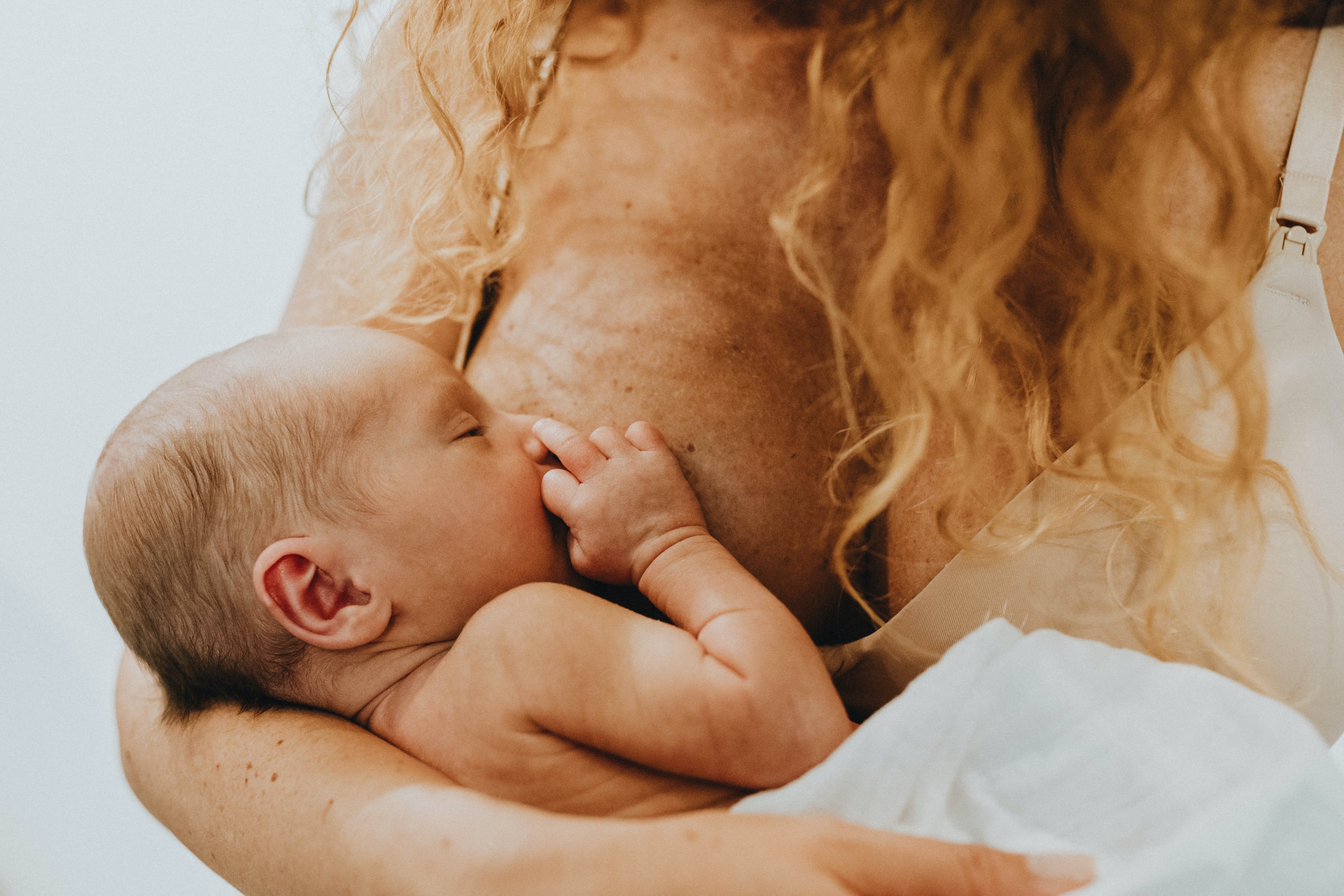 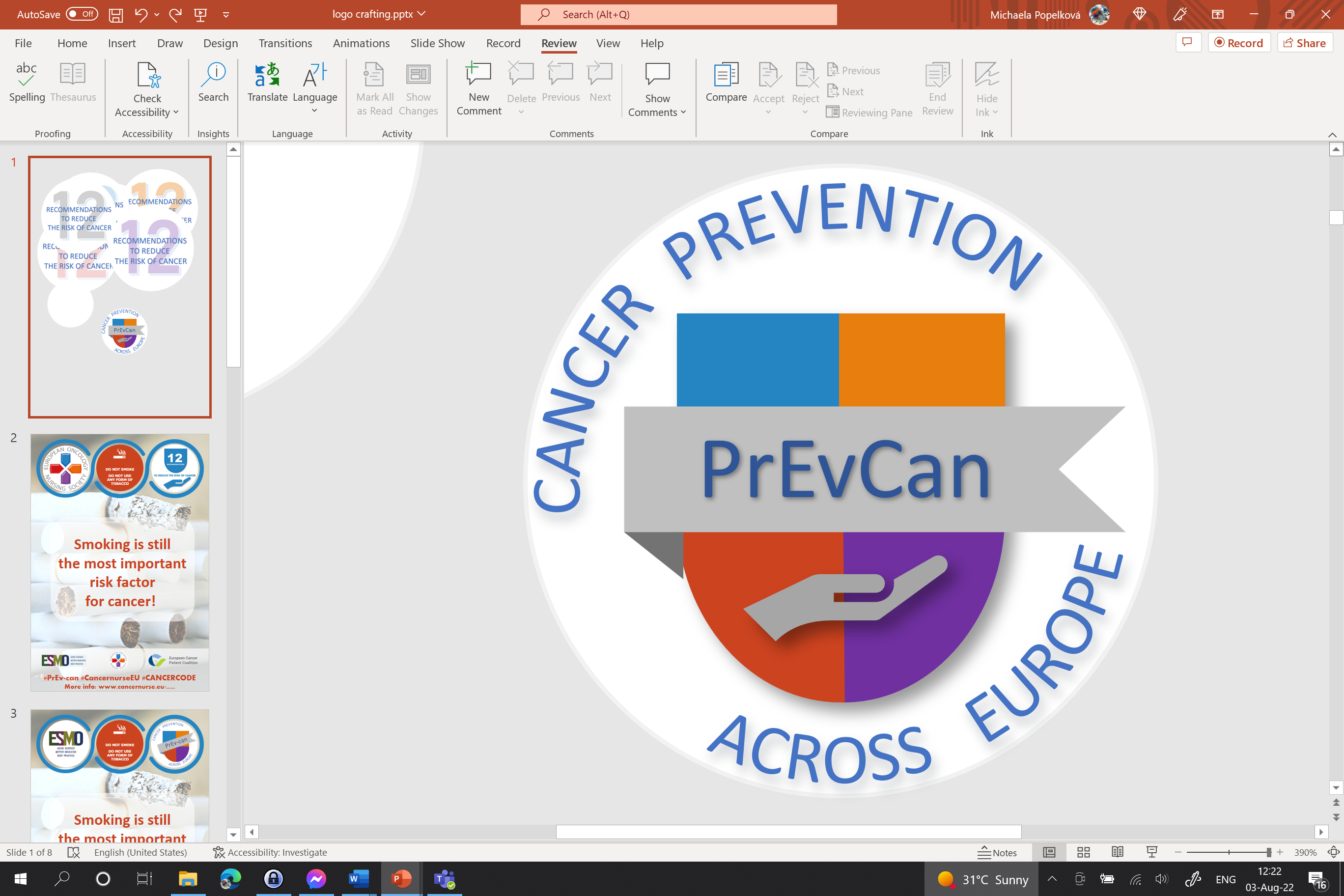 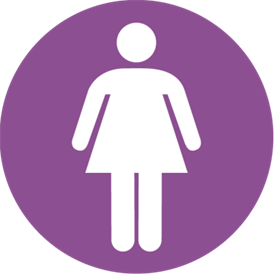 Inserte el logo de su organización aquí
PARA LAS MUJERES:
c
SI PUEDE, AMAMANTE A SU BEBÉ
c
LIMITE EL TRATAMIENTO CON THS
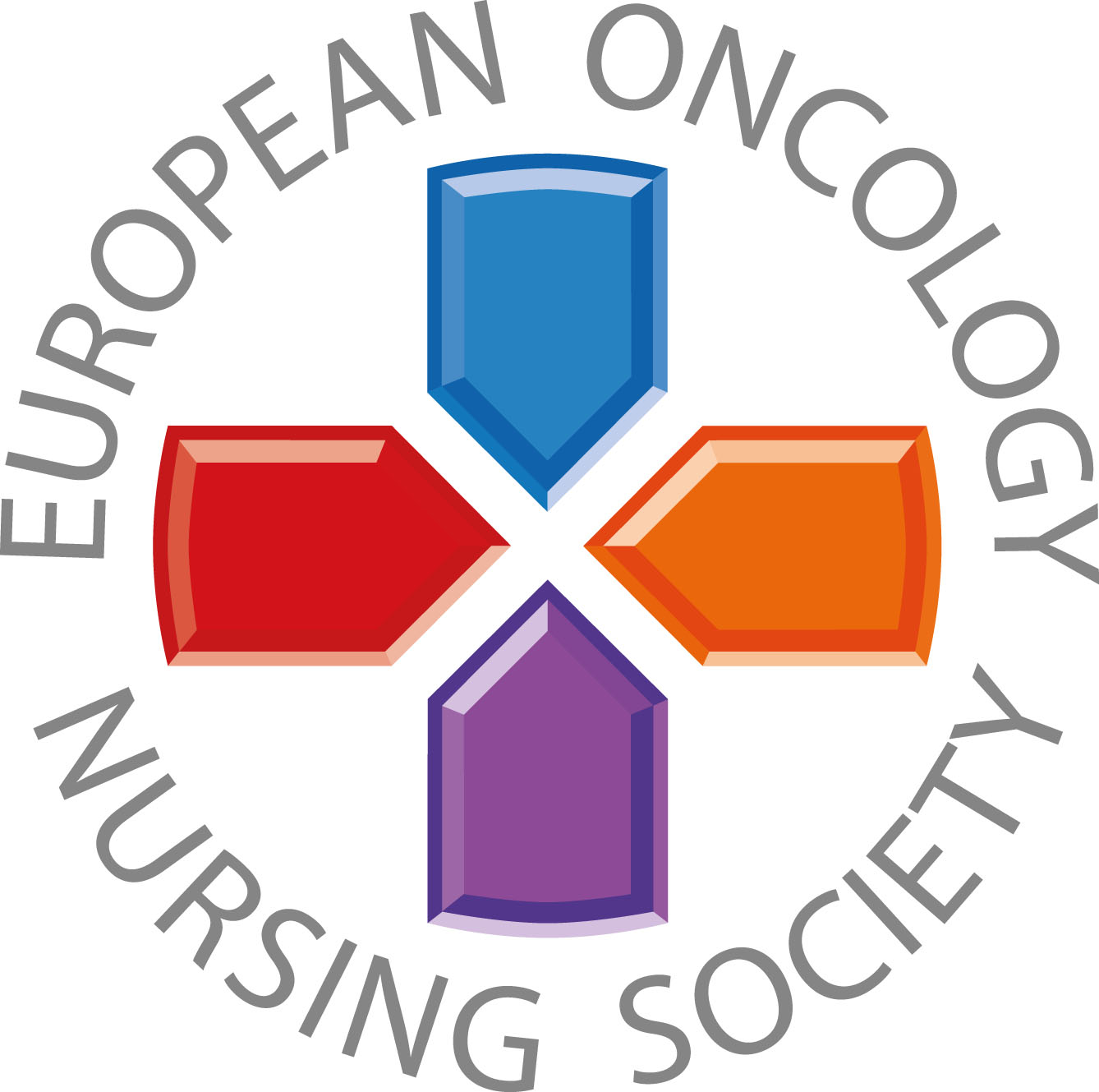 La lactancia materna reduce el riesgo de cáncer de la madre. Si puede, amamante a su bebé.
#PrEvCan #CANCERCODE
La campaña PrEvCan© fue iniciada por la Sociedad Europea de Enfermería Oncológica (EONS) y se desarrolla en colaboración con la Sociedad Europea de Oncología Médica (ESMO). Para más información: www.cancernurse.eu/prevcan
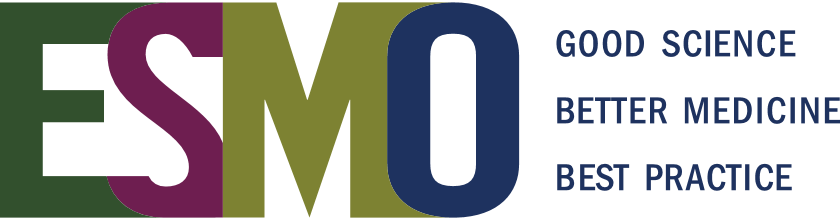 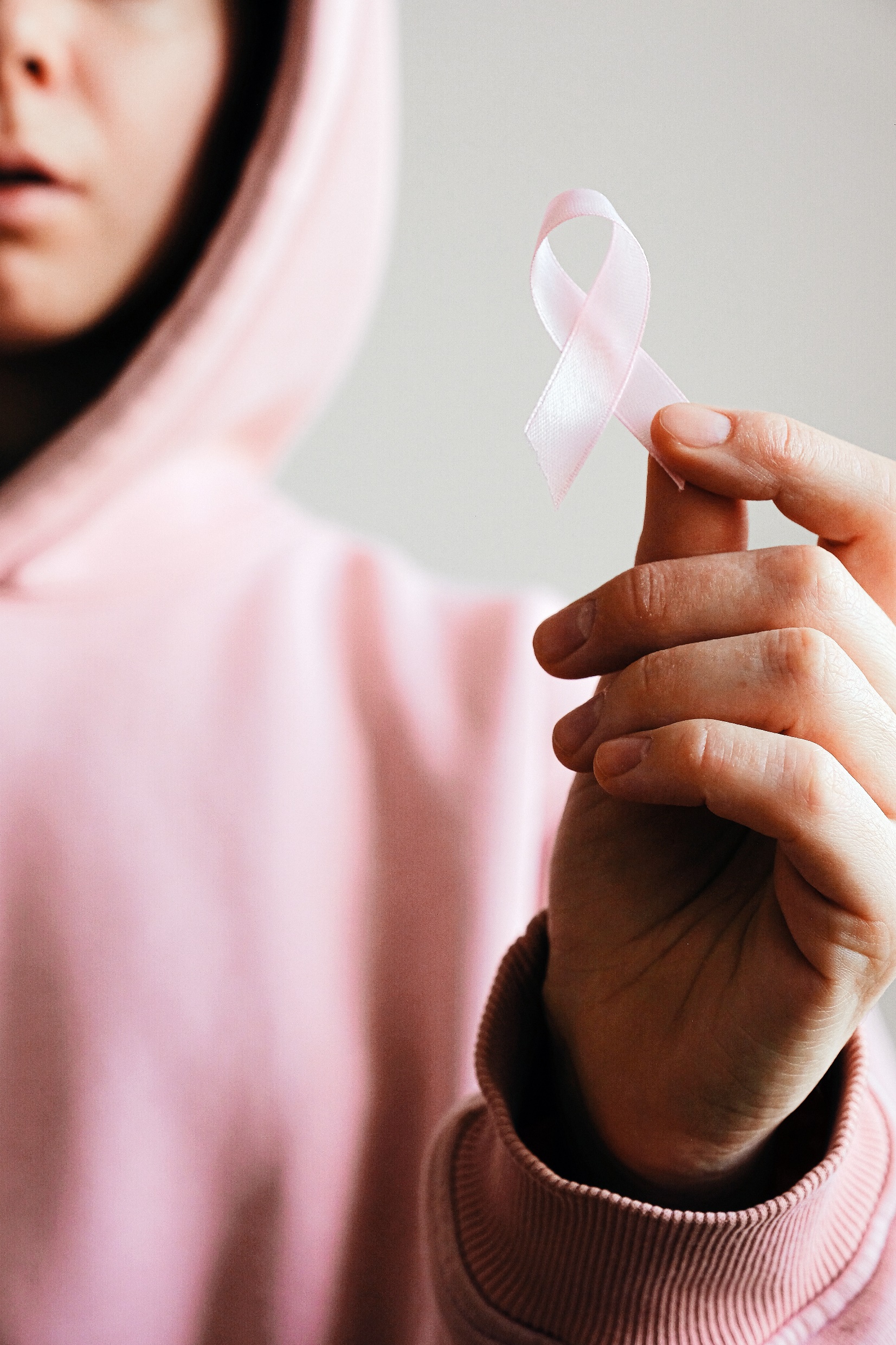 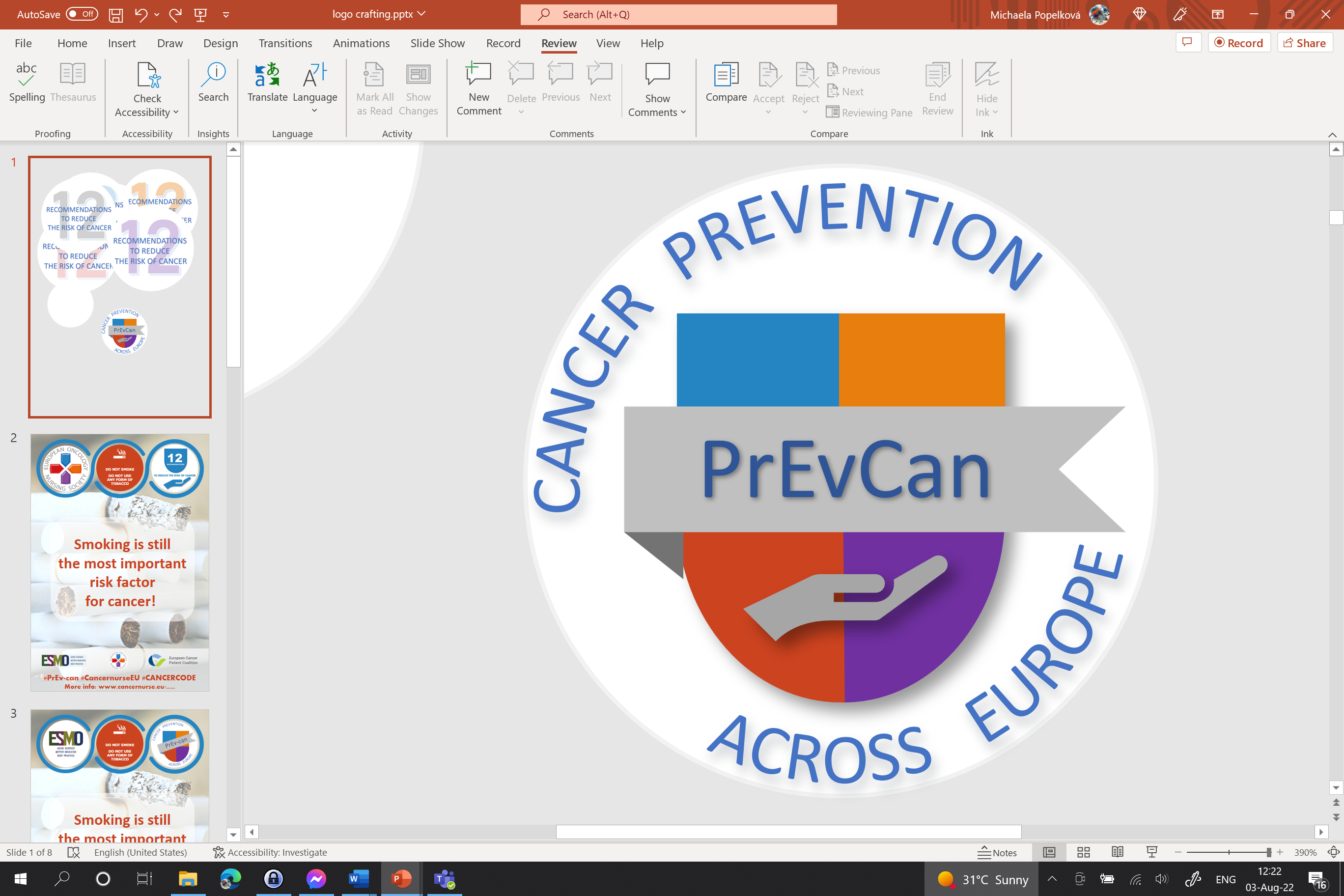 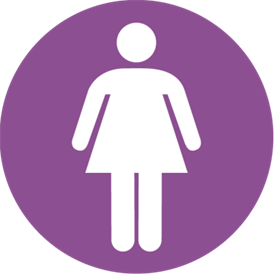 Inserte el logo de su organización aquí
PARA LAS MUJERES:
c
SI PUEDE, AMAMANTE A SU BEBÉ
c
LIMITE EL TRATAMIENTO CON THS
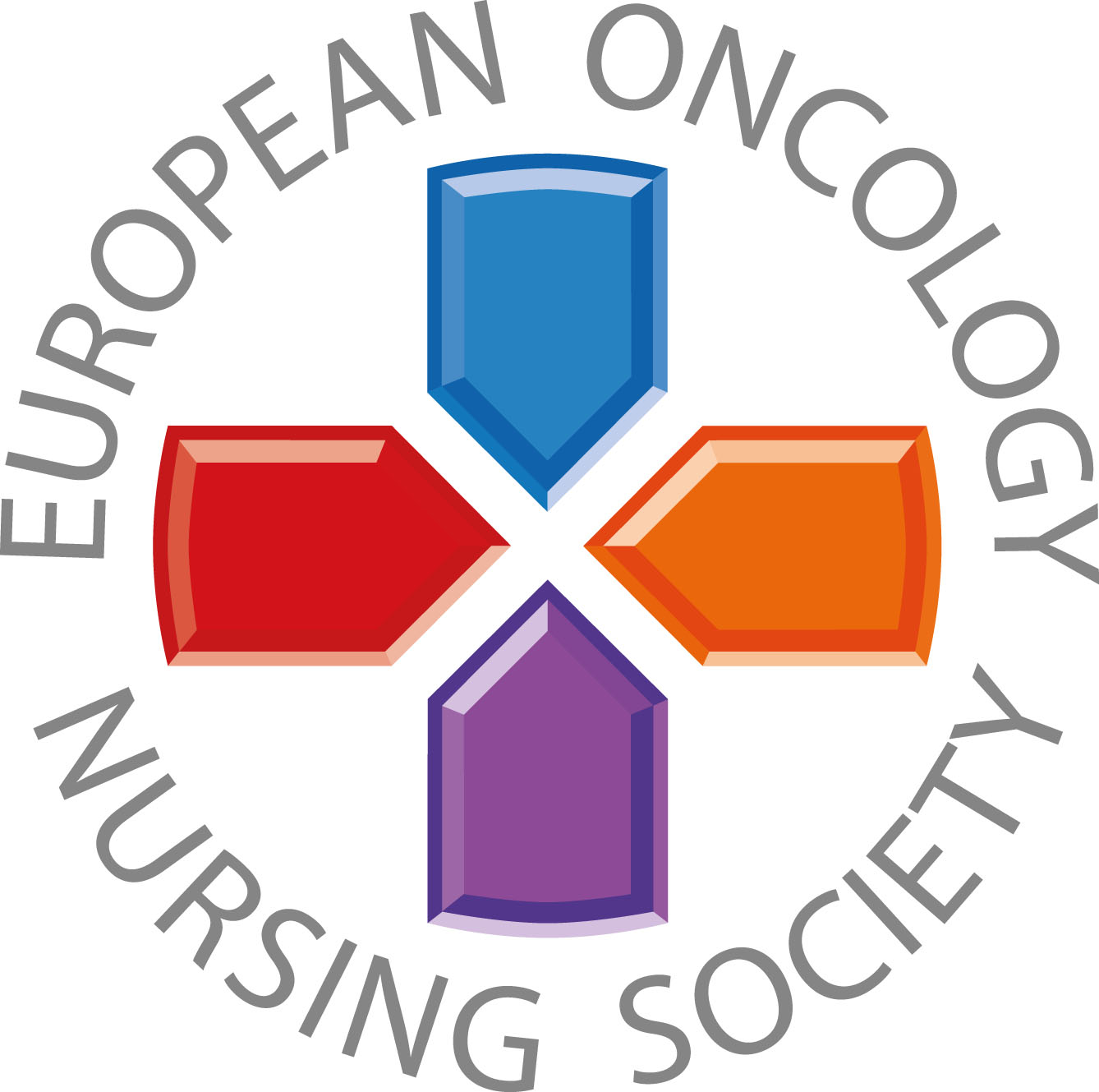 La lactancia materna conlleva muchos beneficios, tanto como para la madre como para el bebé. Uno de ellos es la reducción del riesgo de cáncer de mama en la madre.
#PrEvCan #CANCERCODE
La campaña PrEvCan© fue iniciada por la Sociedad Europea de Enfermería Oncológica (EONS) y se desarrolla en colaboración con la Sociedad Europea de Oncología Médica (ESMO). Para más información: www.cancernurse.eu/prevcan
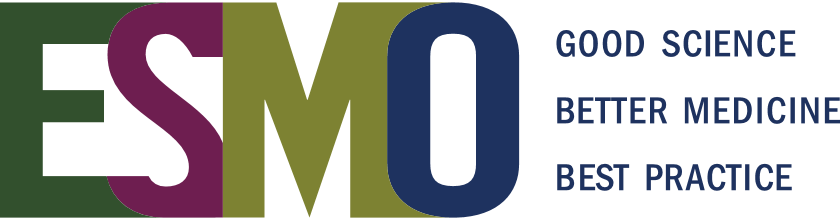 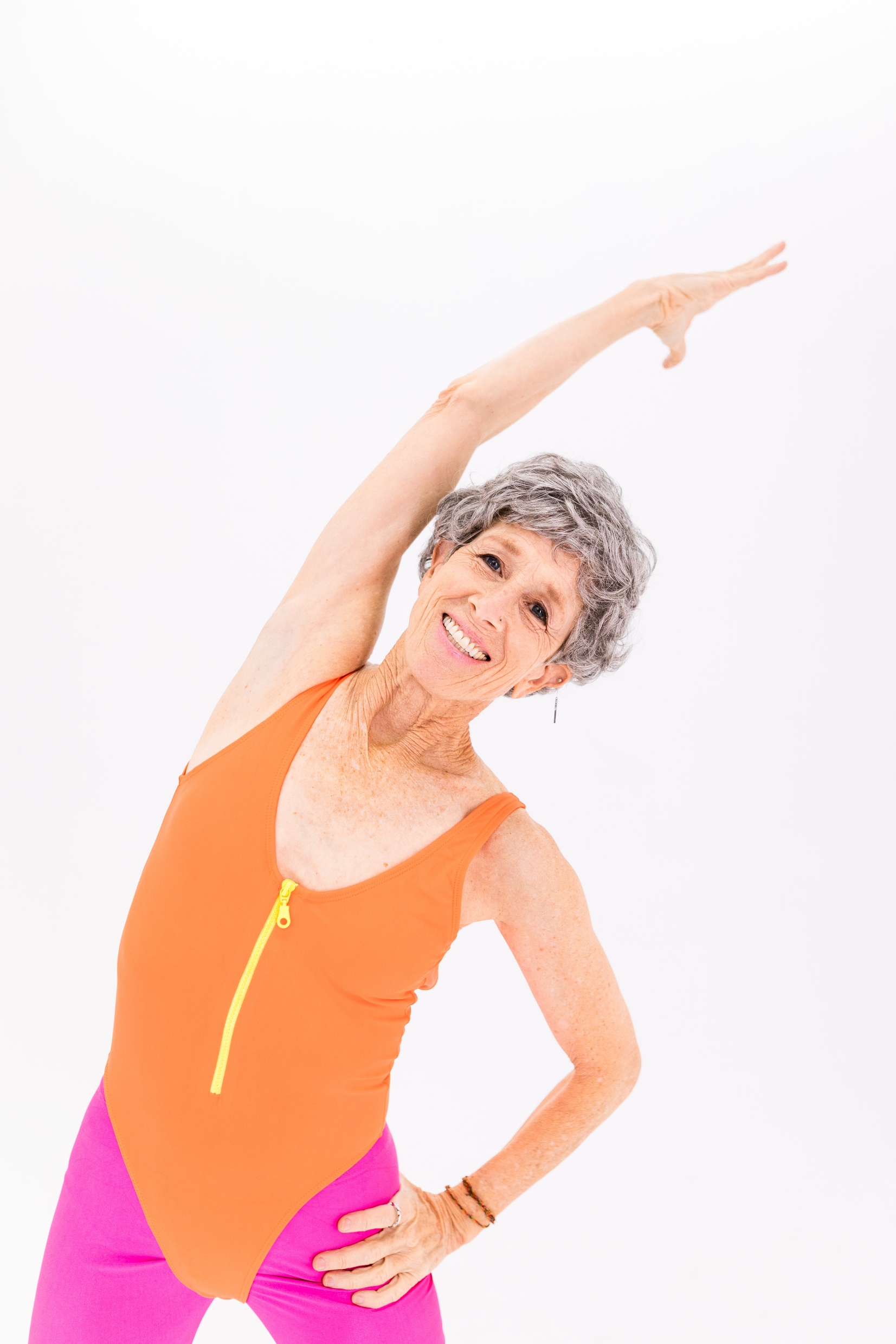 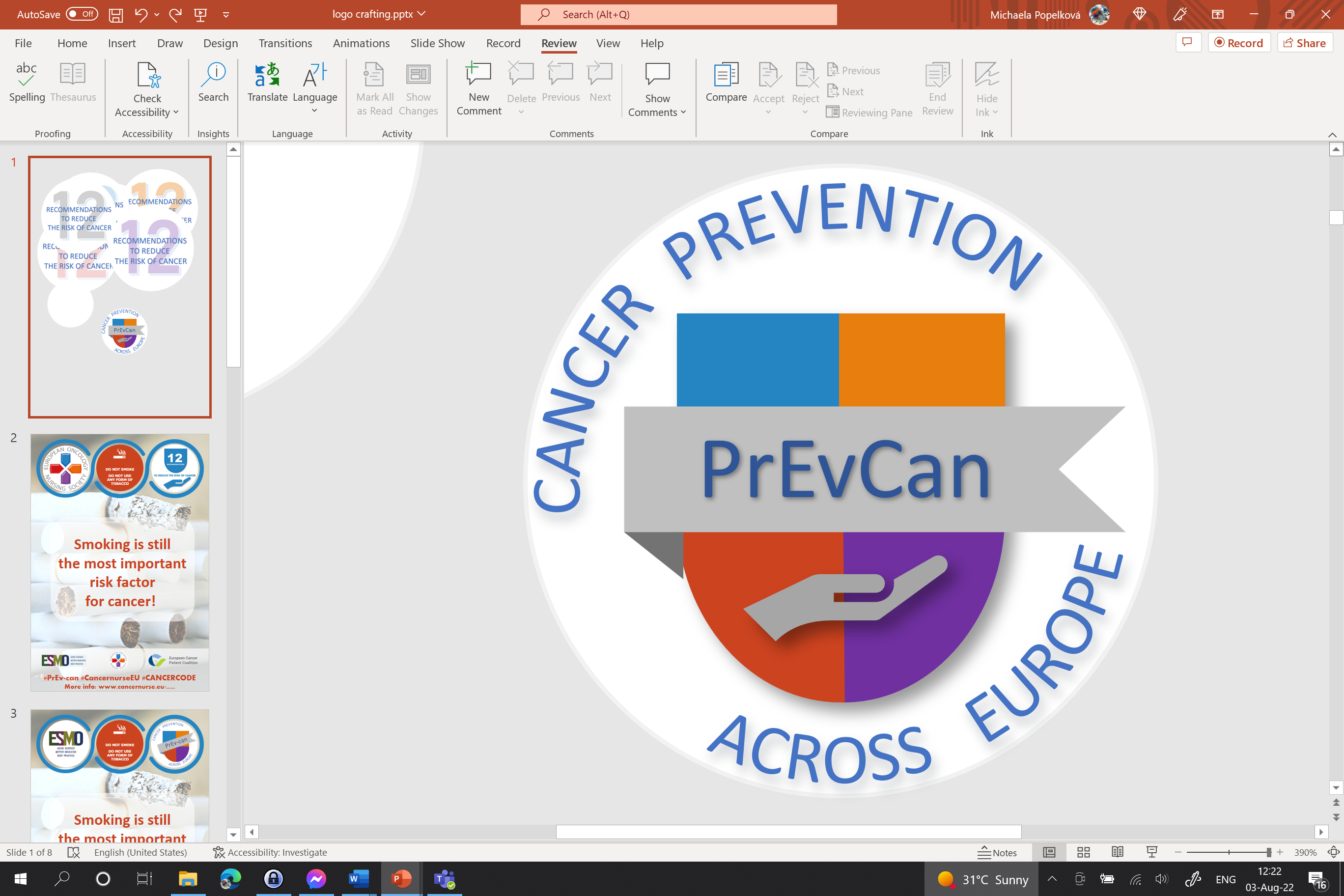 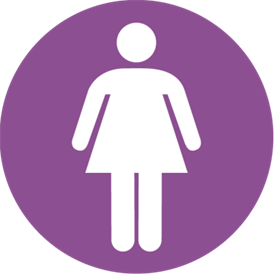 Inserte el logo de su organización aquí
PARA LAS MUJERES:
c
SI PUEDE, AMAMANTE A SU BEBÉ
c
LIMITE EL TRATAMIENTO CON THS
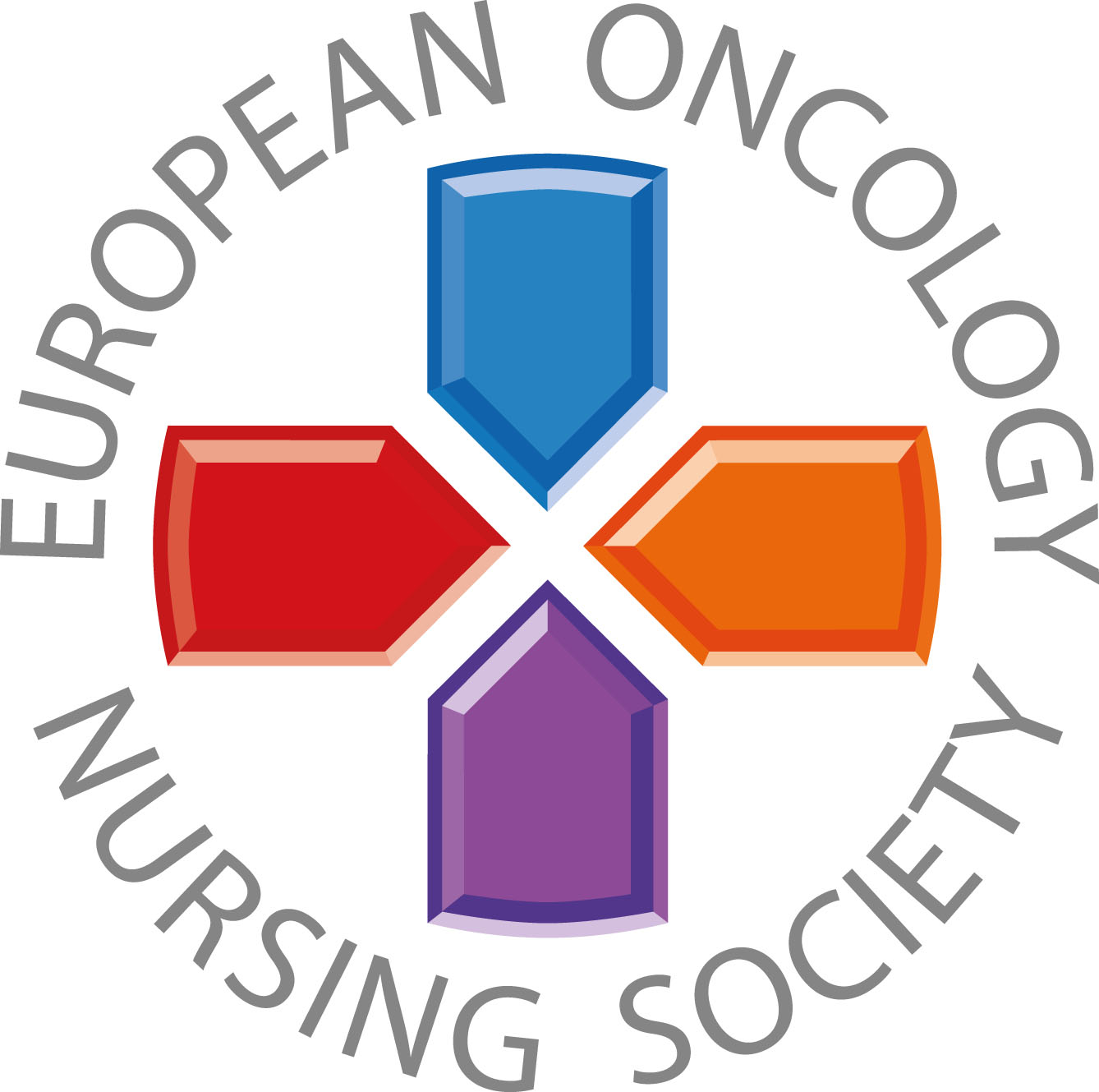 Los síntomas de la menopausia son duros para muchas mujeres. A veces, cambios en el estilo de vida pueden ayudar.  Habla con tu profesional sanitario al respecto.
#PrEvCan #CANCERCODE
La campaña PrEvCan© fue iniciada por la Sociedad Europea de Enfermería Oncológica (EONS) y se desarrolla en colaboración con la Sociedad Europea de Oncología Médica (ESMO). Para más información: www.cancernurse.eu/prevcan
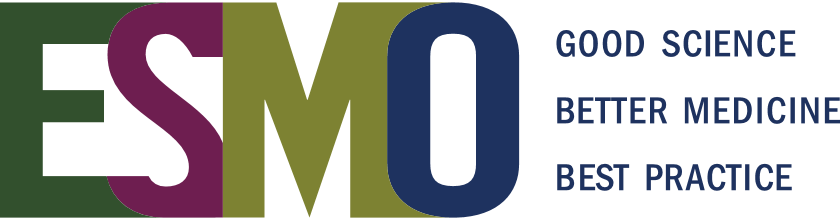 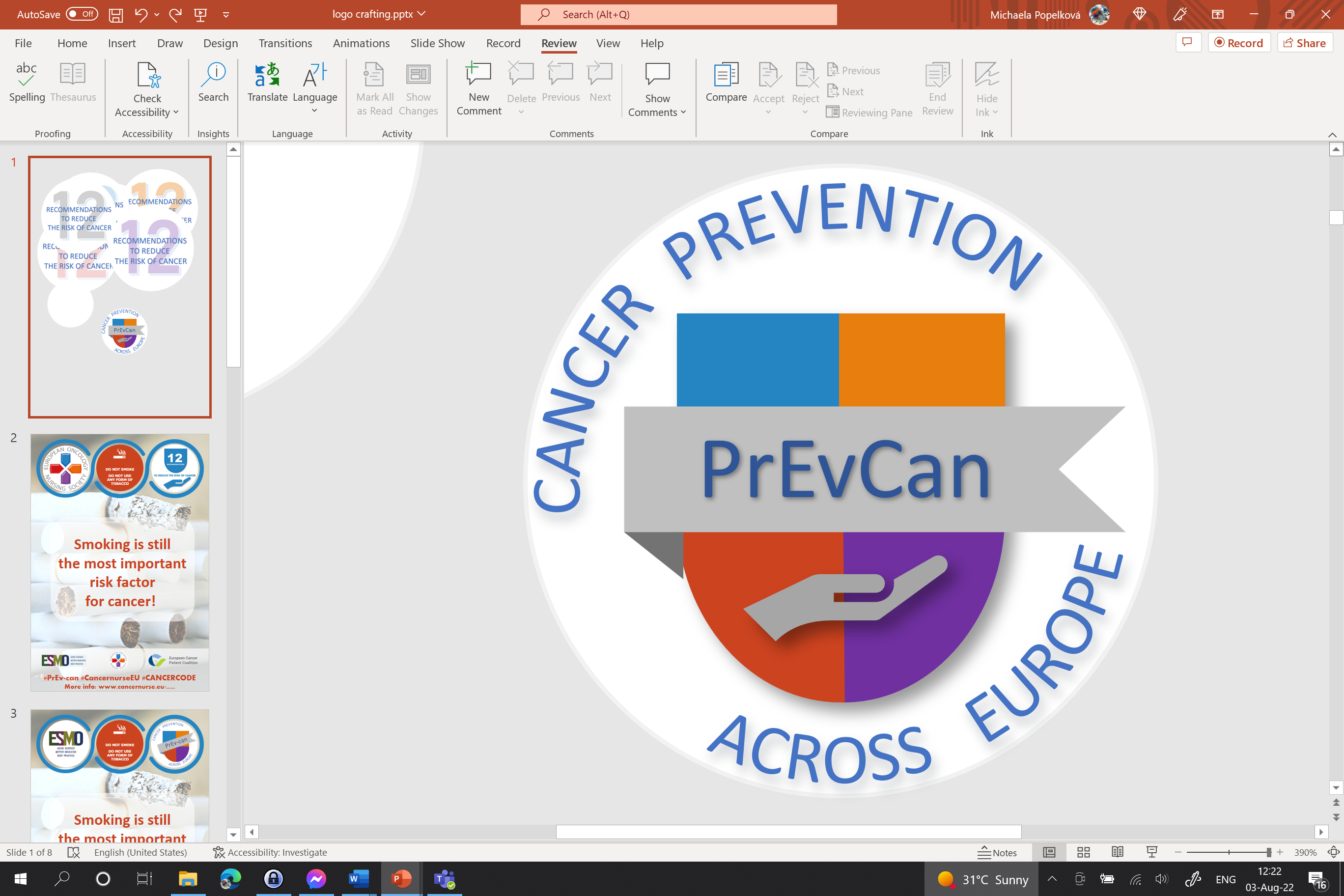 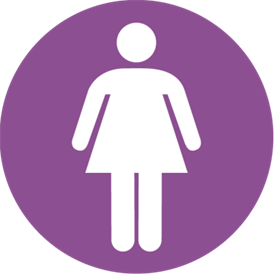 PARA LAS MUJERES:
c
SI PUEDE, AMAMANTE A SU BEBÉ
c
LIMITE EL TRATAMIENTO CON THS
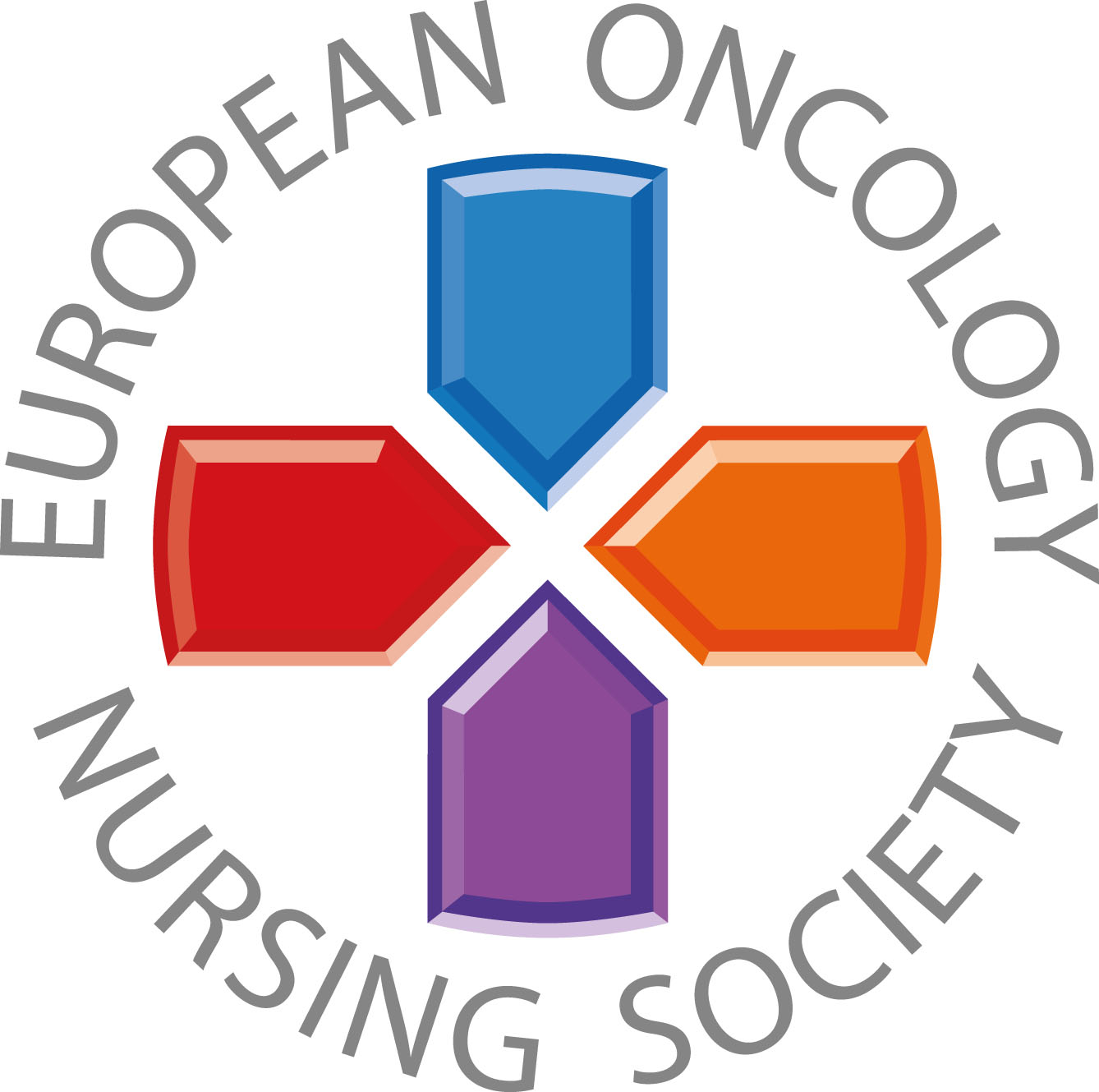 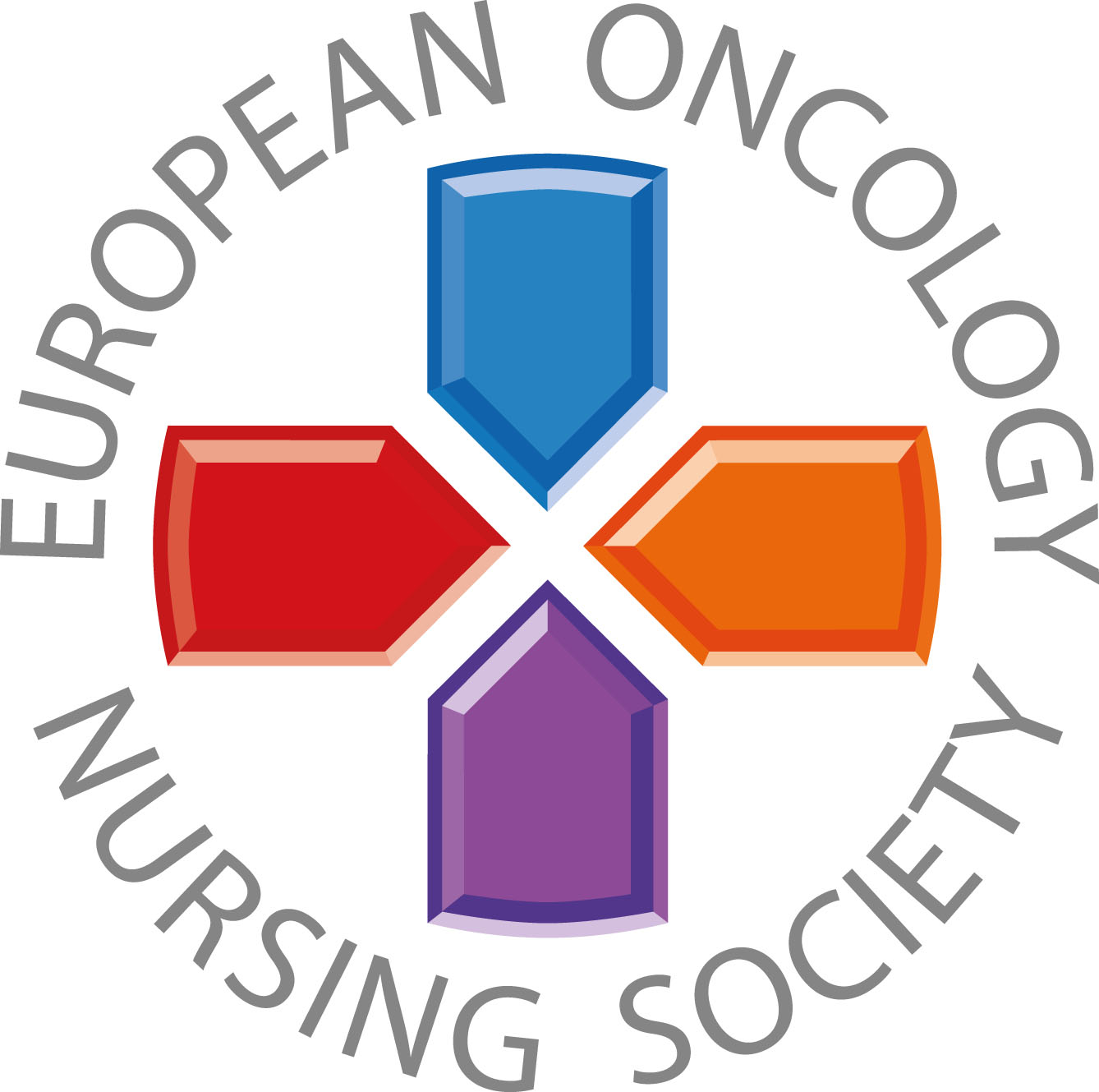 Mensajes para profesionales de la salud
#PrEvCan #CANCERCODE
La campaña PrEvCan© fue iniciada por la Sociedad Europea de Enfermería Oncológica (EONS) y se desarrolla en colaboración con la Sociedad Europea de Oncología Médica (ESMO). Para más información: www.cancernurse.eu/prevcan
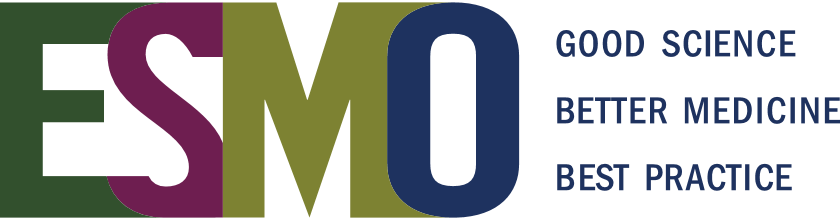 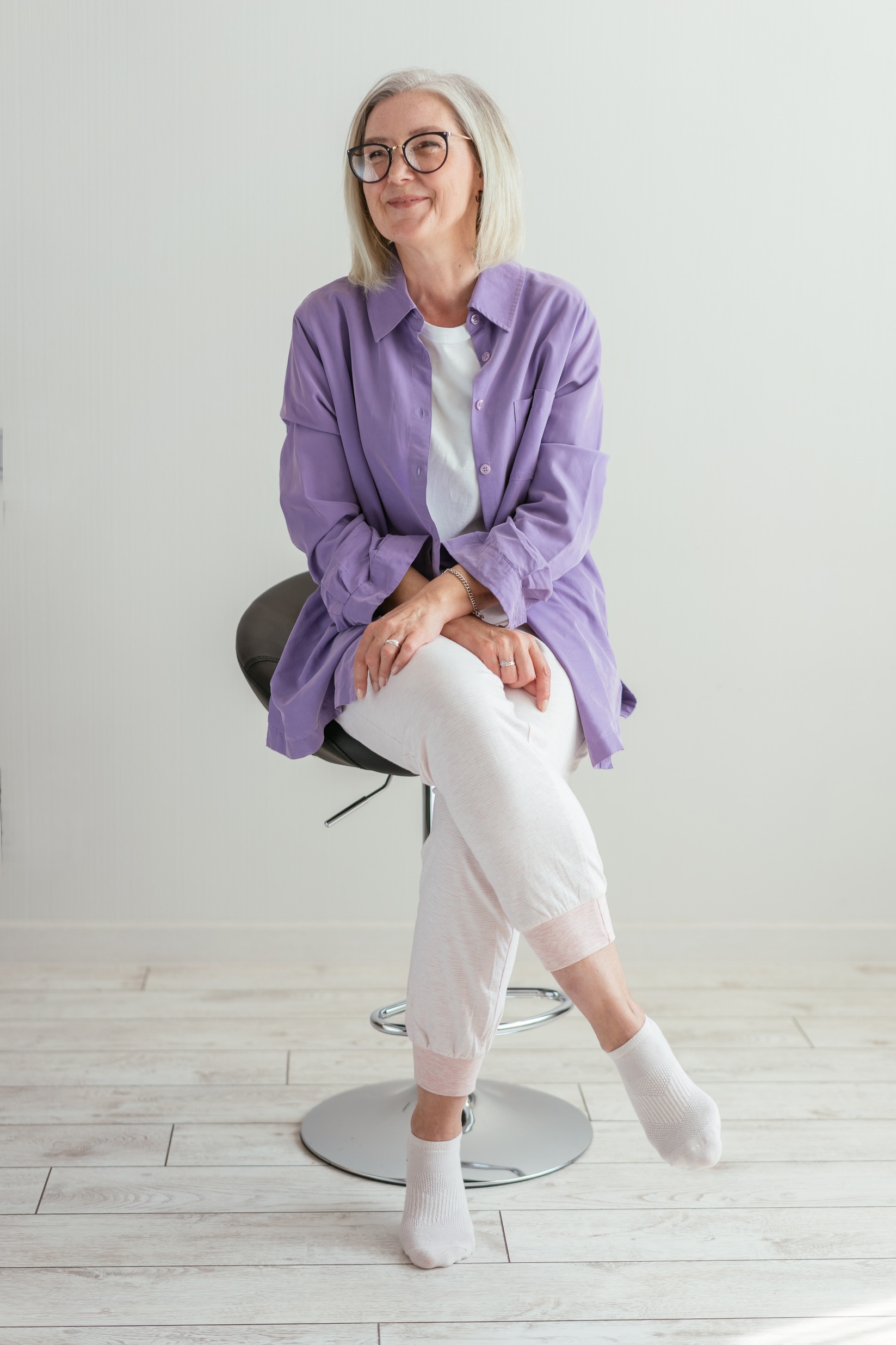 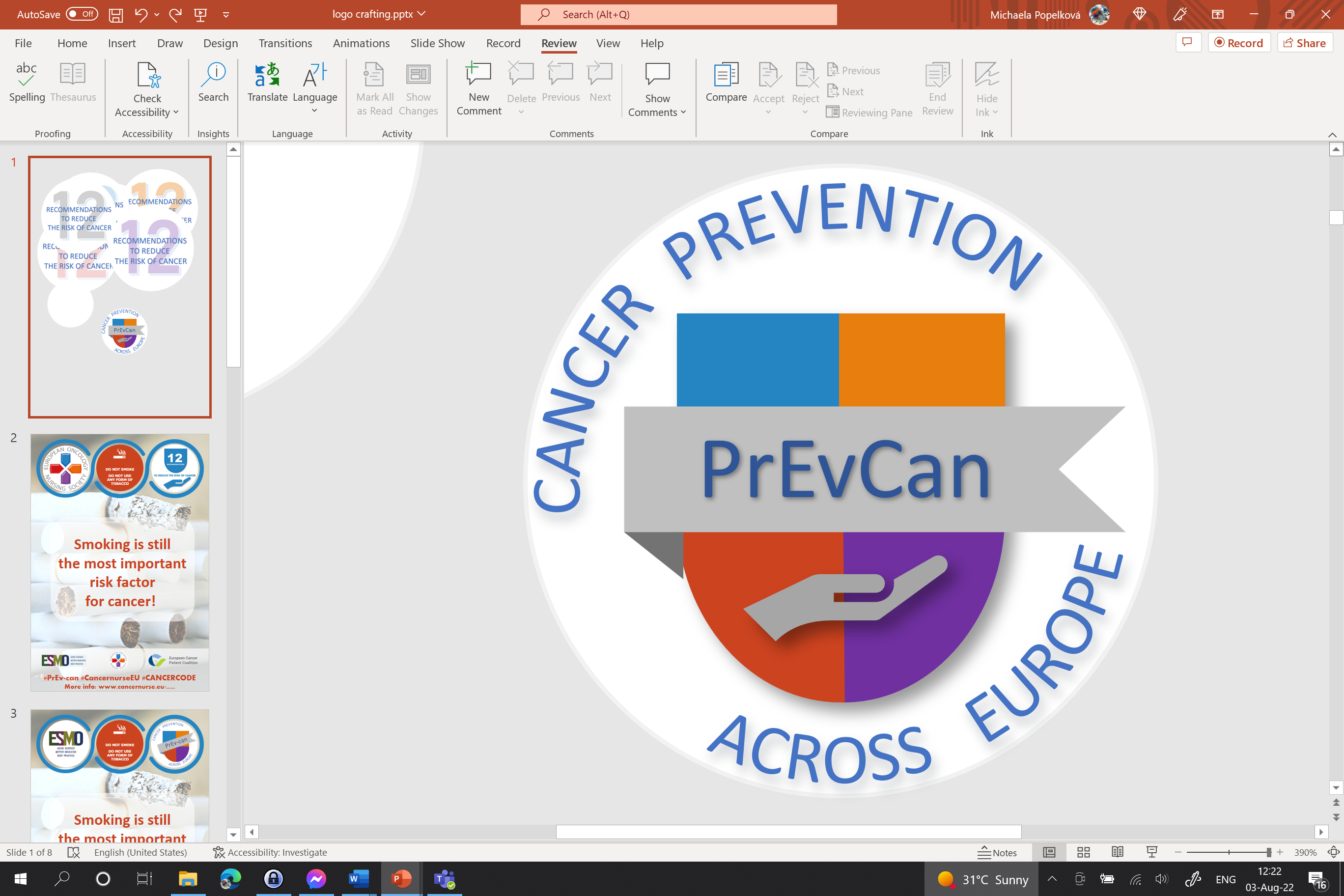 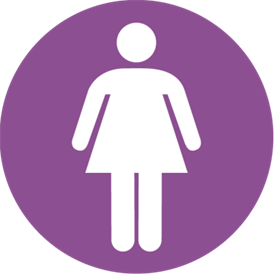 Inserte el logo de su organización aquí
PARA LAS MUJERES:
c
SI PUEDE, AMAMANTE A SU BEBÉ
c
LIMITE EL TRATAMIENTO CON THS
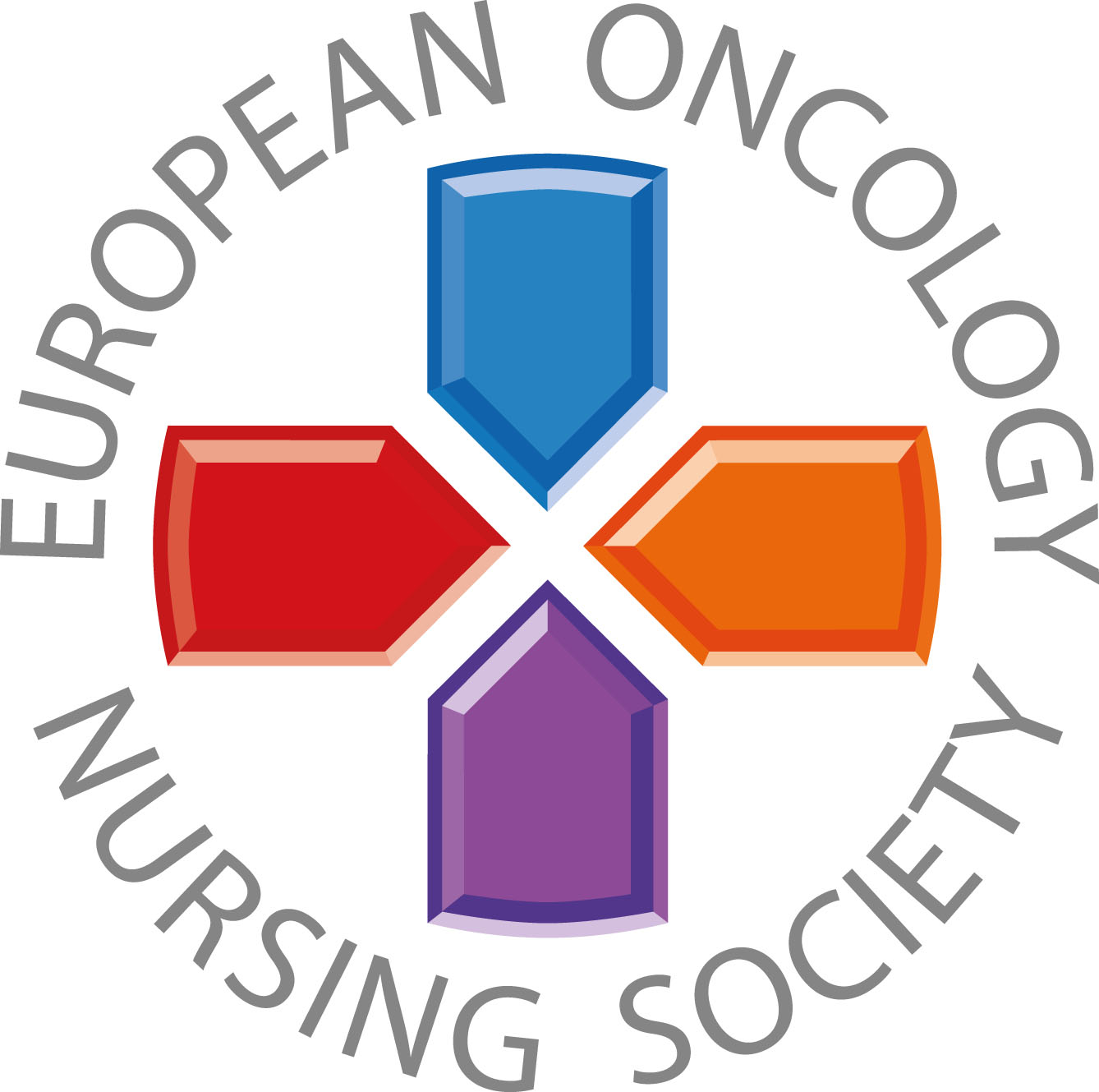 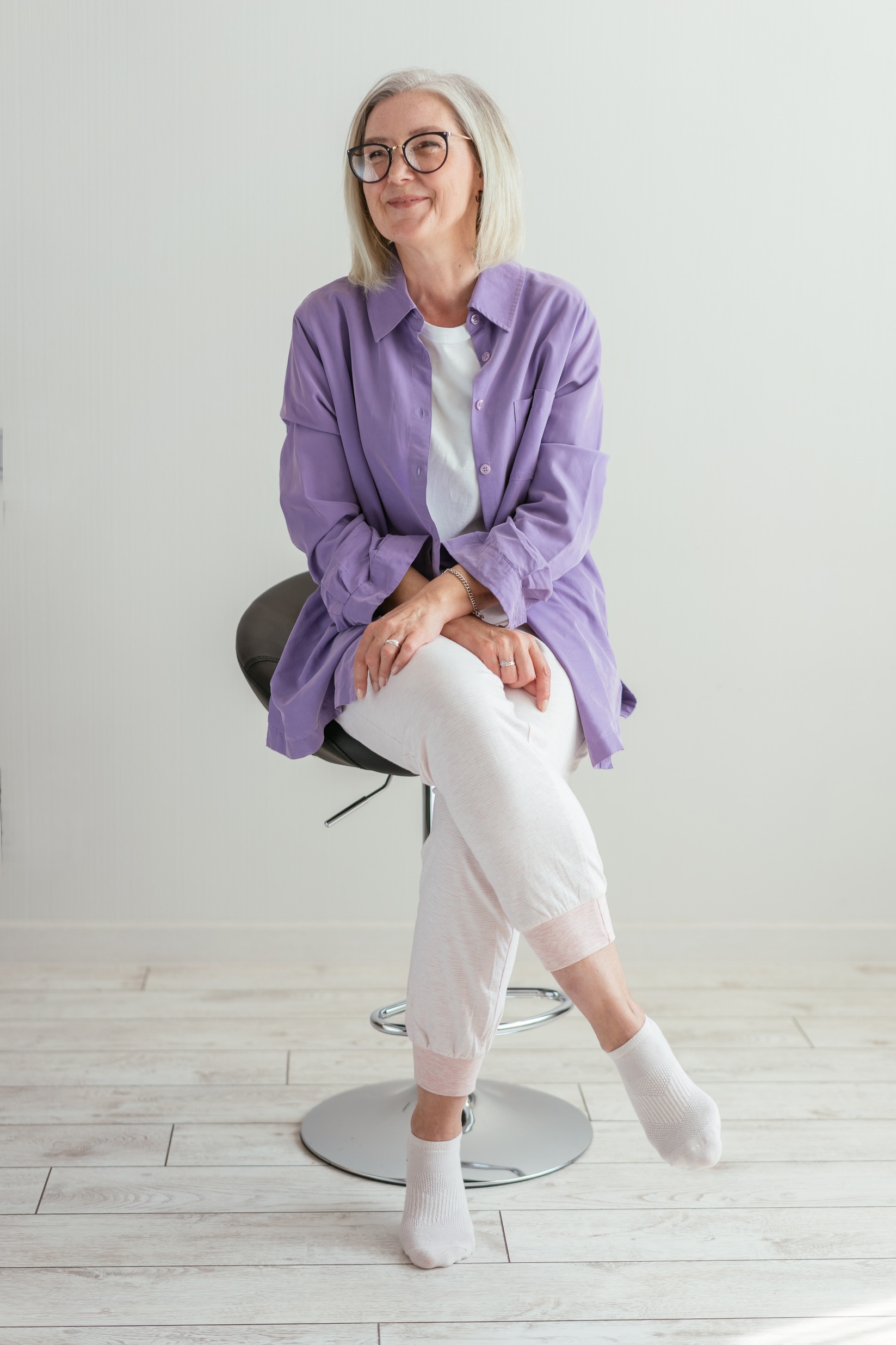 Ofrece cambios en el estilo de visa y apoyo para reducir síntomas menopáusicos, cuando sea apropiado.
#PrEvCan #CANCERCODE
La campaña PrEvCan© fue iniciada por la Sociedad Europea de Enfermería Oncológica (EONS) y se desarrolla en colaboración con la Sociedad Europea de Oncología Médica (ESMO). Para más información: www.cancernurse.eu/prevcan
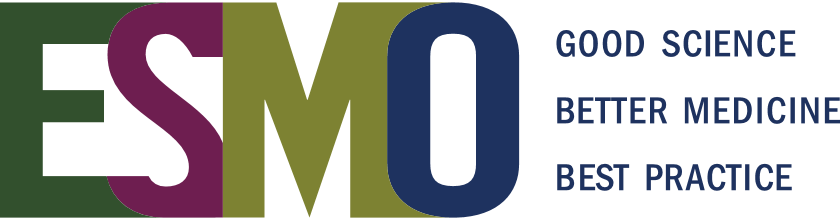 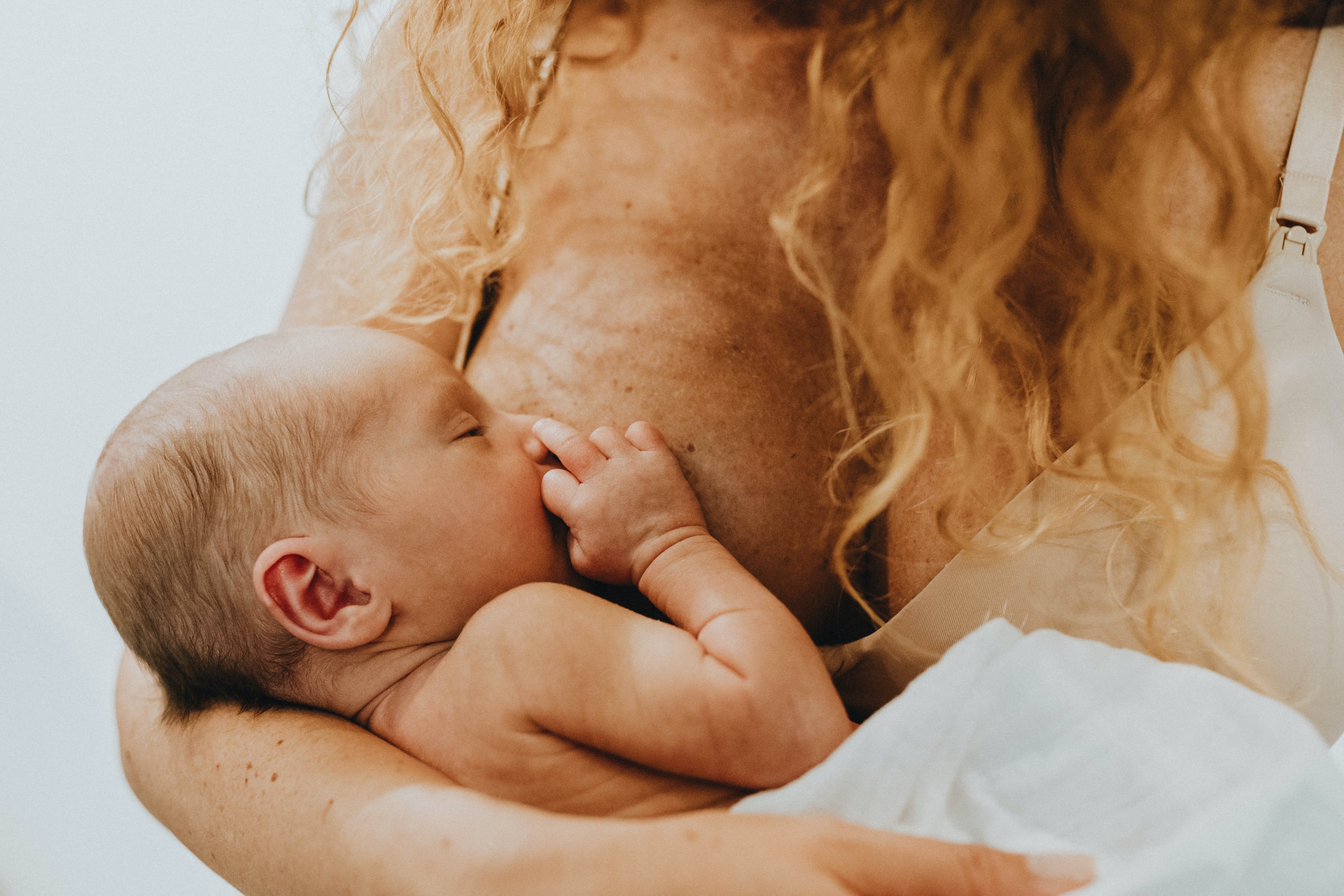 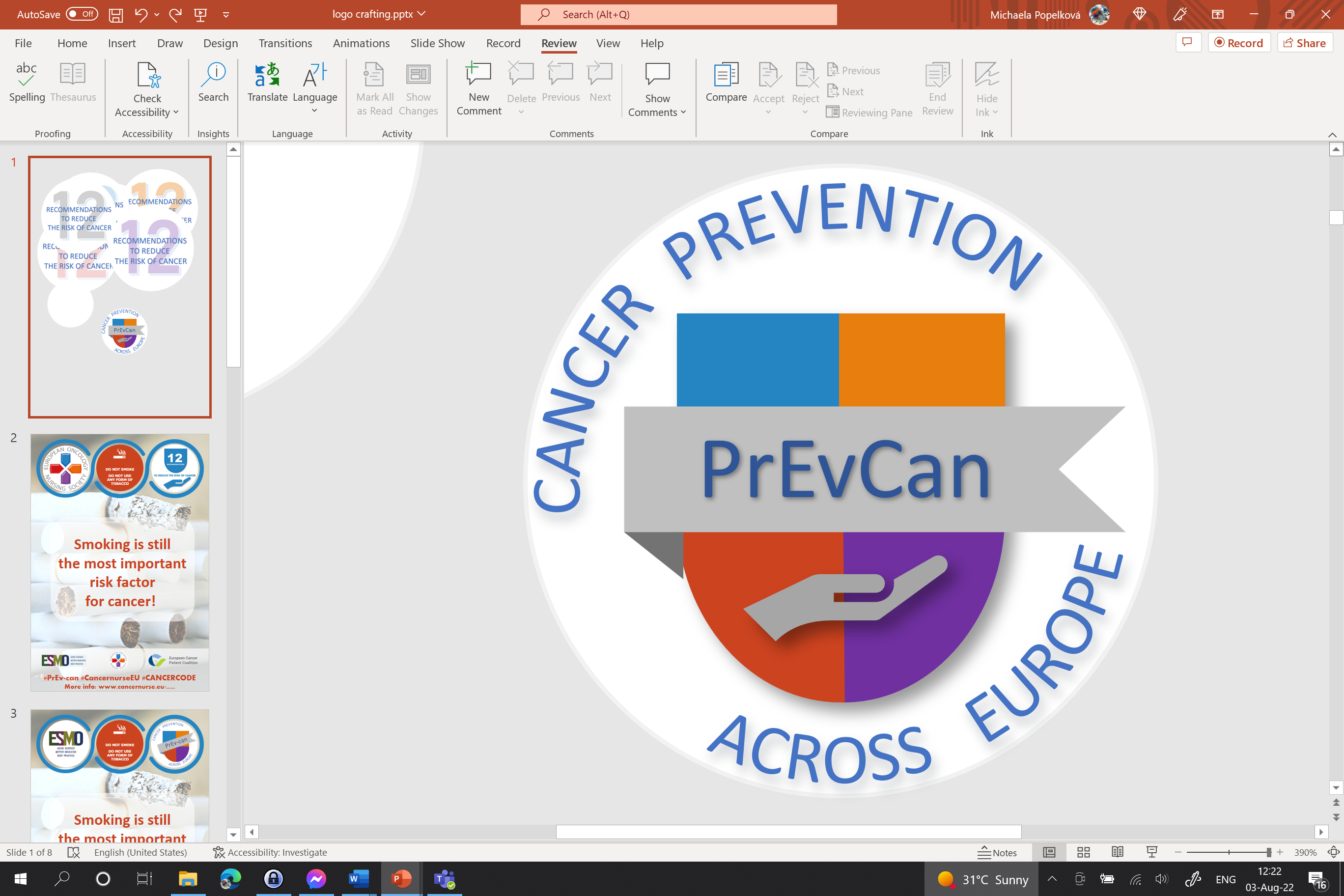 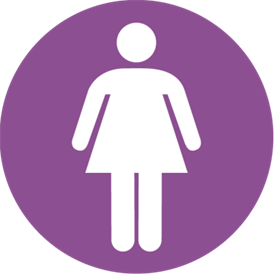 Inserte el logo de su organización aquí
PARA LAS MUJERES:
c
SI PUEDE, AMAMANTE A SU BEBÉ
c
LIMITE EL TRATAMIENTO CON THS
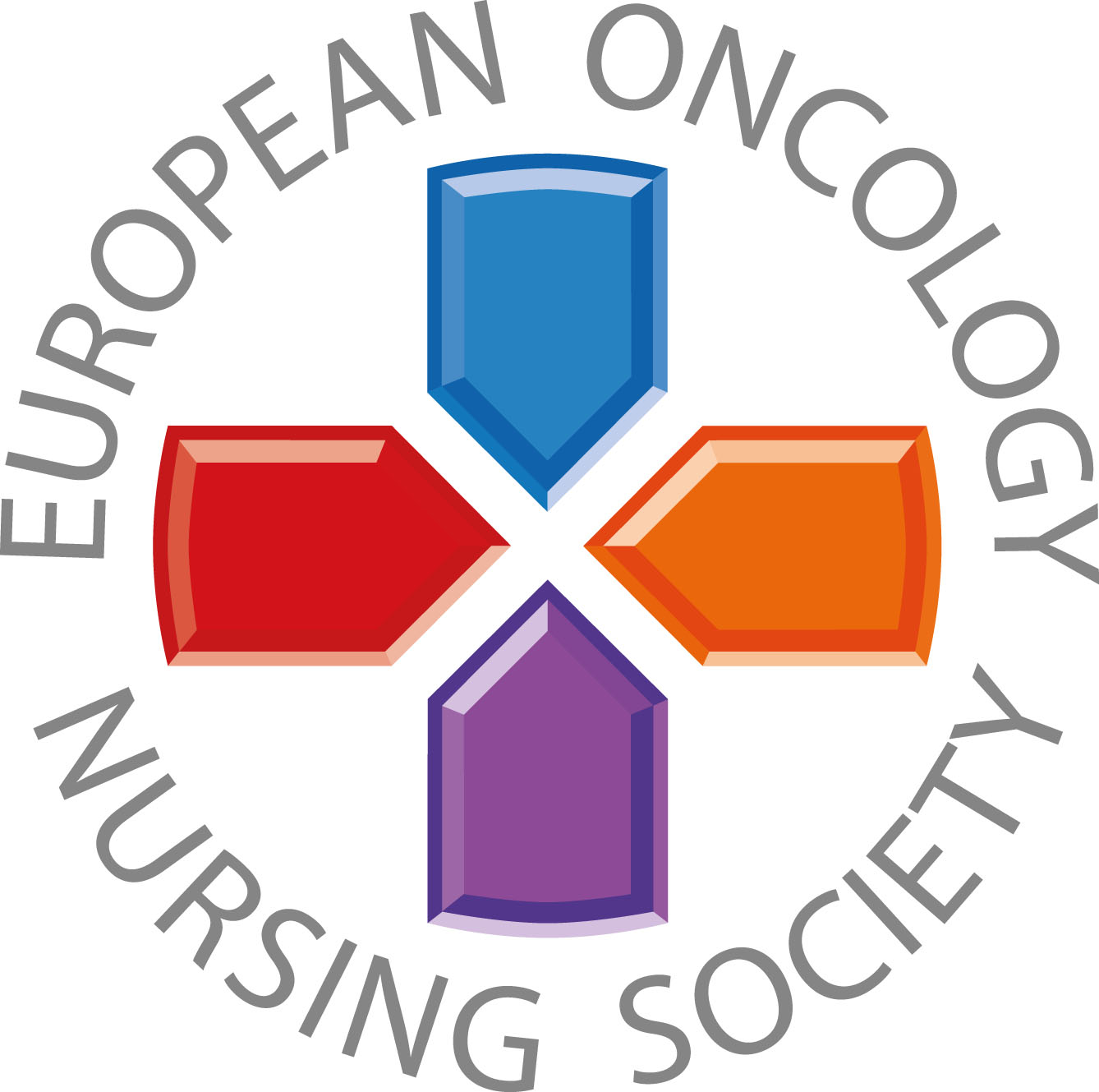 Pon tu foto
Mensaje personalizado
#PrEvCan #CANCERCODE
La campaña PrEvCan© fue iniciada por la Sociedad Europea de Enfermería Oncológica (EONS) y se desarrolla en colaboración con la Sociedad Europea de Oncología Médica (ESMO). Para más información: www.cancernurse.eu/prevcan
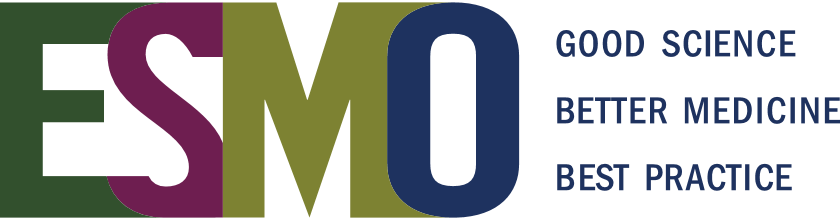 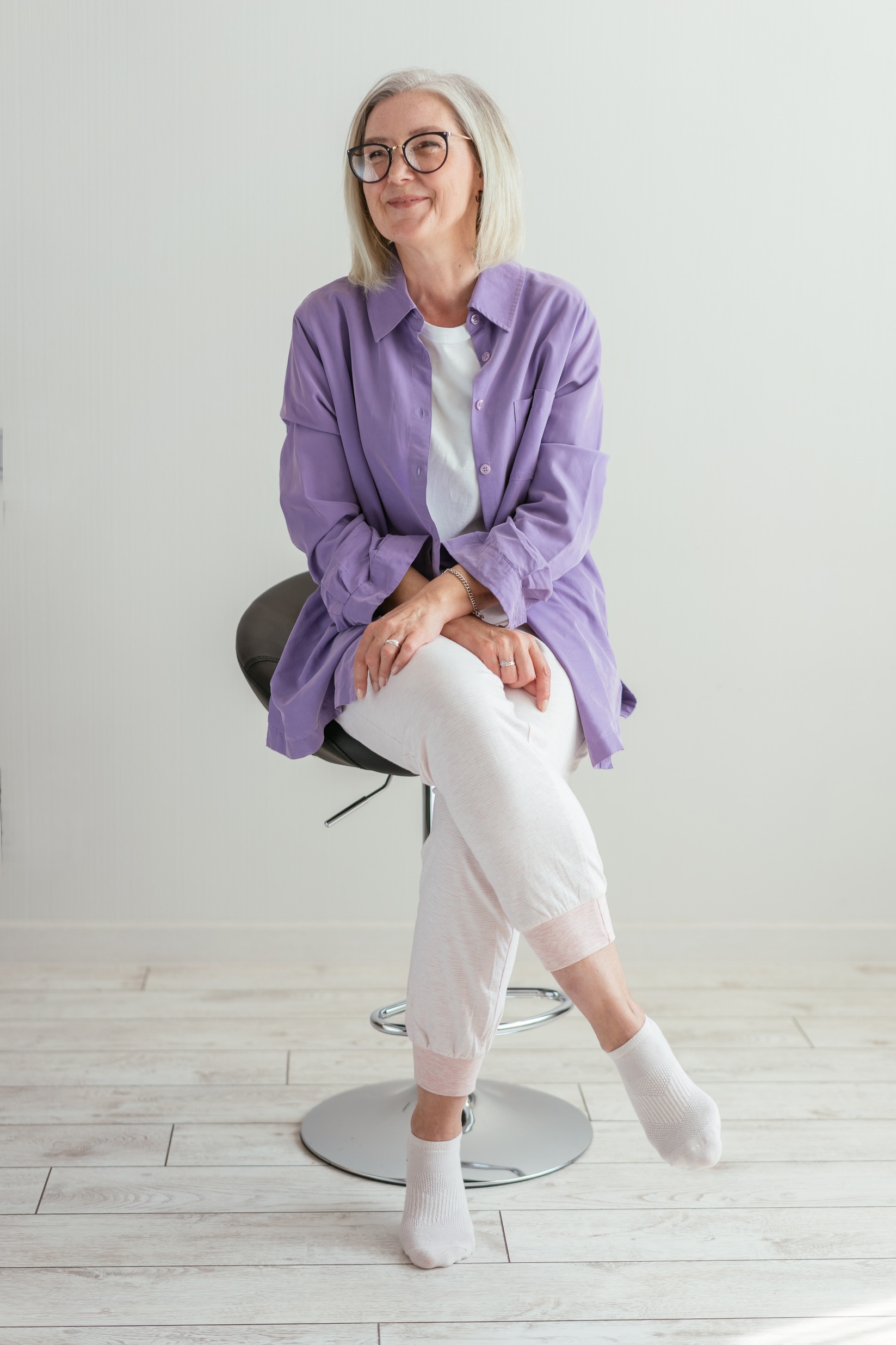 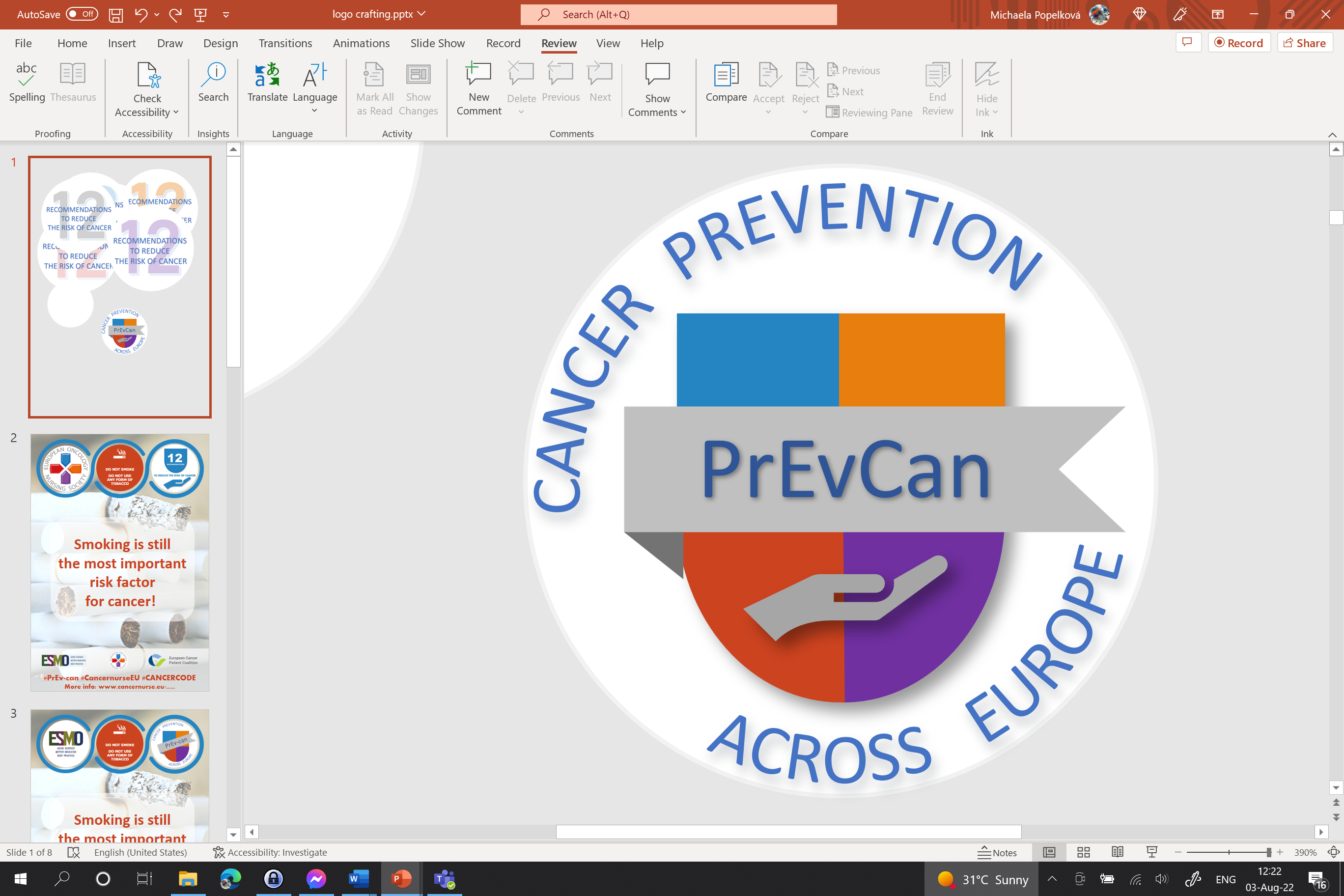 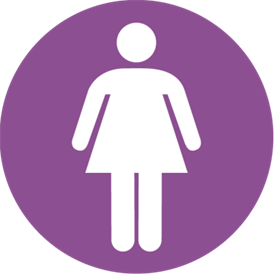 Inserte el logo de su organización aquí
PARA LAS MUJERES:
c
SI PUEDE, AMAMANTE A SU BEBÉ
c
LIMITE EL TRATAMIENTO CON THS
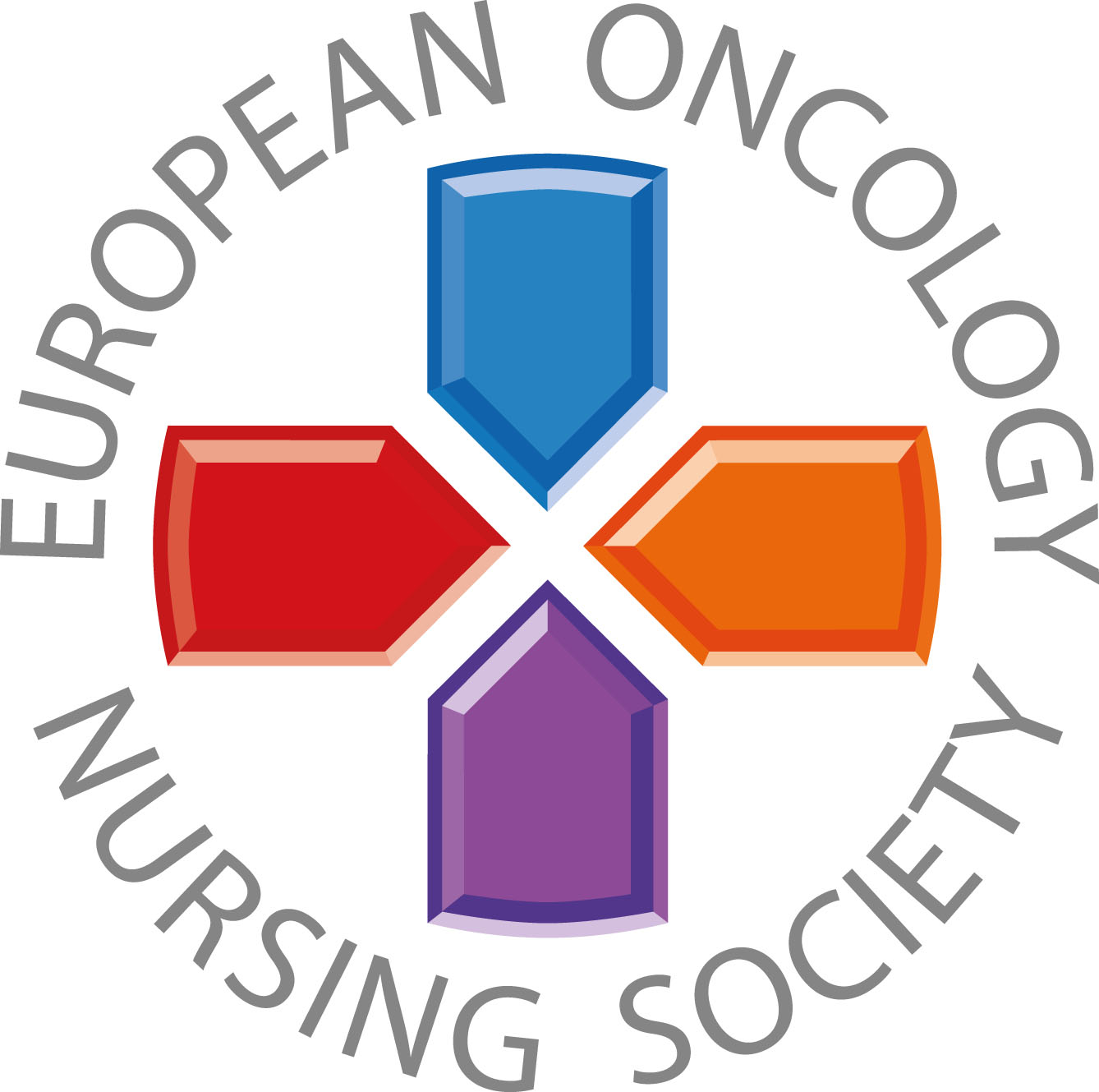 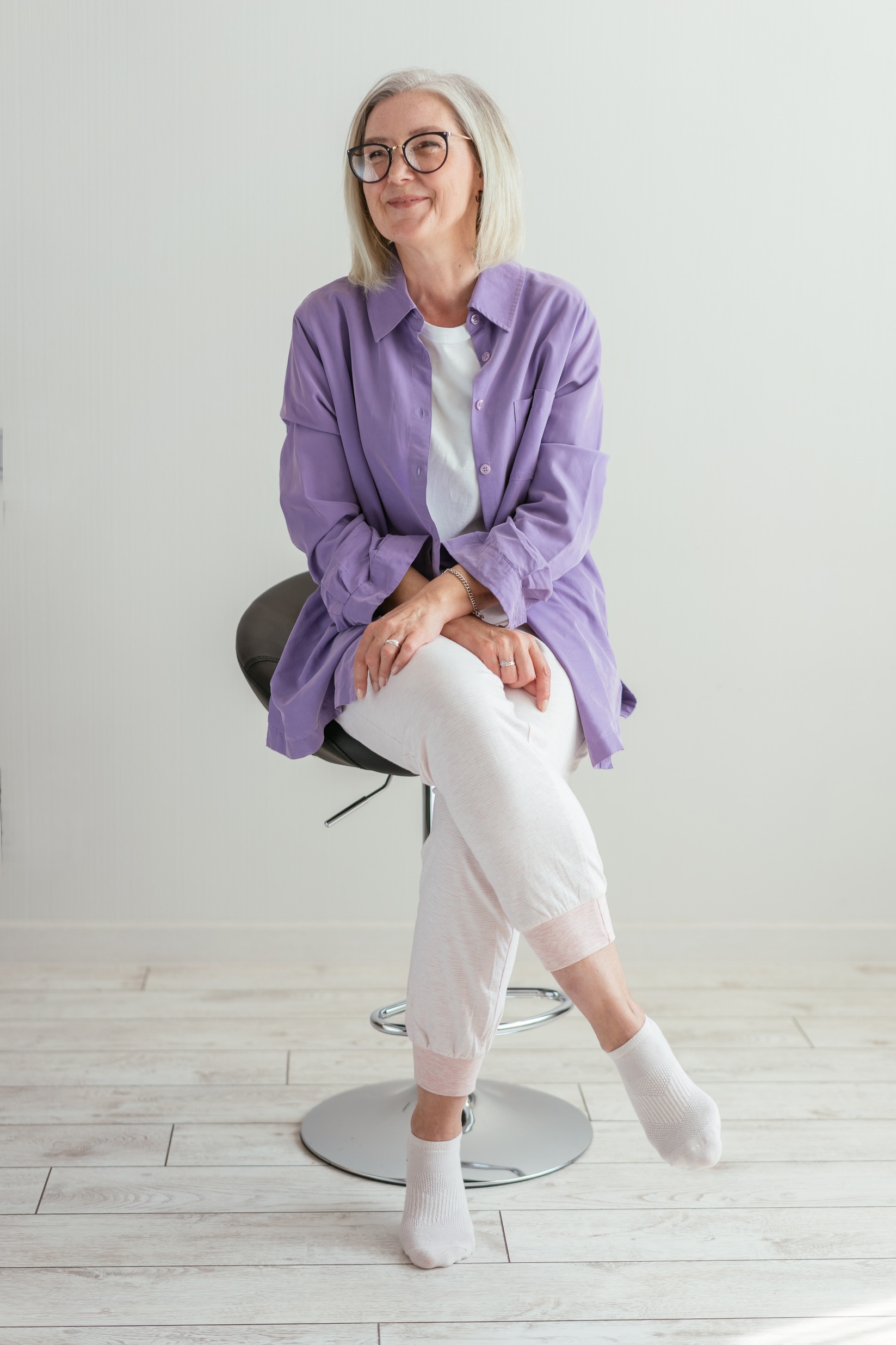 Pon tu foto
Mensaje personalizado
#PrEvCan #CANCERCODE
La campaña PrEvCan© fue iniciada por la Sociedad Europea de Enfermería Oncológica (EONS) y se desarrolla en colaboración con la Sociedad Europea de Oncología Médica (ESMO). Para más información: www.cancernurse.eu/prevcan
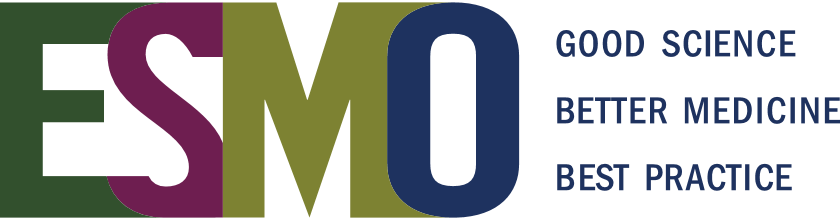